Diogelwch Rhyngrwyd
Beth fyddech chi yn ei wneud?
Cwestyinau gan bobl ifanc o’ch oedran chi.
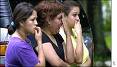 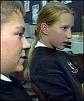 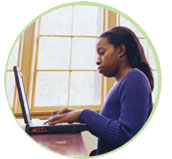 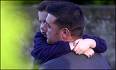 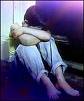 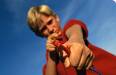 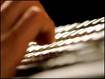 “Cyfarfyddais Sam drwy ystafell sgwrsio ar y we, buom yn cysylltu ers rhai wythnosau. Mae am i ni gyfarfod”	                                                                      Jillian, oed 12Beth ddylwn ei wneud?
Cyfarfod, ‘rydych yn dod ymlaen yn dda. 

Busawn yn mynd a’m ffrind gyda mi i’r cyfarfod.


Peidio cyfarfod ,ond nid oes niwed mewn parhau i sgwrsio

Dweud wrth eich mam lle a pha bryd ‘rydych yn cyfarfod, a mynd a hi gyda chi.
Cyngor gwael
	sefyllfa beryglus

Cyngor gwael
	rhoi dau berson mewn perygl


Cyngor da
	parhau gyda’r chyfeillgarwch ar   	lein 
Cyngor da
	cyfarfod gydag oedolyn mewn 	man cyhoeddus
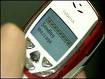 “Mae Gwyn wedi gofyn am fy rhif ffôn a’m cyfeiriad e.bost,‘rydym wedi bod yn cysylltu ers rhai wythnosau,‘rydym yn dod ymlaen yn dda ac yn gefnogwyr Man U”                                                                     	      Ian, oed 11Beth ddylwn ei wneud?
Mae hyn yn syniad da

Parhau i sgwrsio ond peidio a datgelu manylion personol


Stopio sgwrsio ar unwaith

Parhau i sgwrsio a thrafod gydag oedolyn yr ydych yn ymddiried ynddo
Cyngor gwael 
mae’n beryglus i roi manyliuon personol	
Cyngor da
	peidiwch byth a rhoi manylion		
Cyngor da 
	os ydych yn teimlo’n anghyfforddus	
Cyngor da 
	siaradwch gydag oedolyn
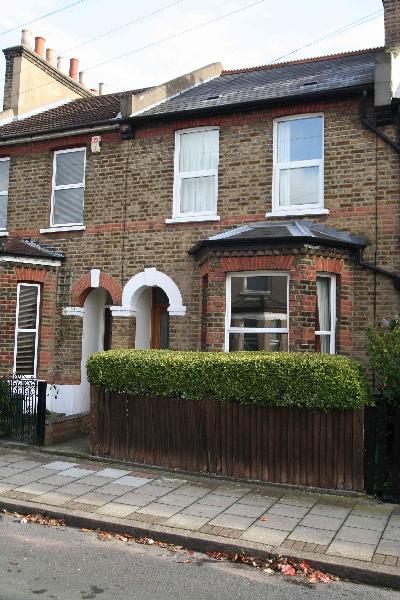 “Mae Sarah wedi gofyn am fy nghyfeiriad cartref,‘rydym wedi bod yn ffrindiau ar y we ers misoedd. Mae’n dymuno ymweld a’m cartref. “                                                                                   						         Janet, oed 13  Beth ddylwn ei wneud?
Cyngor gwael 
     peryglus datgelu manylion personol
Cyngor da
     peidiwch byth a datgelu manylion		

Cyngor da
	 os ydych yn teimlo’n anghyfforddus
Cyngor da
	trafodwch gydag oedolyn
Mae hyn yn syniad da

Parhau i sgwrsio ond peidiwch datgelu gwybodaeth personol

Stopio sgwrsio ar unwaith


Parhau i sgwrsio a thrafod gydag oedolyn yr ydych yn ymddiried ynddo
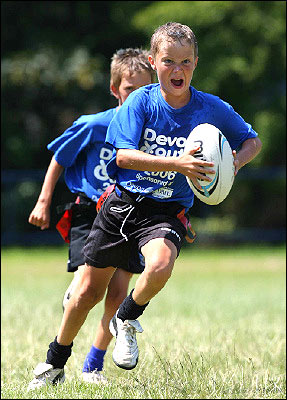 “Anfonodd Jack lun ohono’n chwarae rygbi.Mae am gael llun ohonof.” 							Siân oed 12Beth ddylwn ei wneud?
Mae hyn yn syniad da


Peidiwch ag anfon y llun, dywedwch wrth oedolyn.


Pediwch ag anfon llun ond parhewch i sgwrsio


Anfon llun o’i hwyneb yn unig
Cyngor gwael
	yn colli rheolaeth o’r llun

Cyngor  da
	dywedwch wrth oedolyn yr ydych yn ymddiried ynddo

Cyngor  da
	cadw rheolaeth

Cyngor gwael
	 colli rheolaeth o’r llun
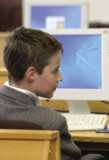 “Oherwydd i mi wrthod cyfarfod  a Gary fy “ffrind ystafell sgwrsio”.‘Nawr mae’n bygwth ysgrifennu pethau cas amdanaf. 							 Lowri, oed 11 Beth ddylwn ei wneud?
Cyngor gawel
	mae bygwth rhywun yn torri’r gyfraith
Cyngor da
	riportio i’r heddlu

Cyngor gwael
	mae bygwth rhywun yn torri’r gyfraith, riportiwch i’r heddlu
Cyngor da 
	trafodwch gydag oedolyn yr ydych yn ymddiried ynddo
Peidio dweud wrth rhywun arall

Cadw’r neges a’i riportio 


Cytuno i gyfarfod er mwyn ei rwystro rhag gwireddu ei fygythiad

Trafodwch gydag oedolyn yr ydych yn ymddired ynddi
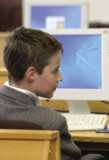 “Yn ystod y mis diwethaf mae rhai pobl ar fy rhestr cyswllt MSN  yn ysgrifennu pethau cas a brwnt andanaf yn gyson ”   						             Imran, oed 12 Beth ddylwn ei wneud?
Cadwch hyn i chi eich  hun,anwybyddwch hwy.

Cadwch neges a’u riportio



Stopiwch sgwrsio ar unwaith

Trafodwch gydag oedolyn yr ymddiriedwch ynddo
Cyngor gwael
	dywedwch wrth rhywun pan fyddwch yn cael eich bwlio
Cyngor da
	riportiwch i’r heddlu neu trafodwch gyda Childline
Cyngor da 
	os ydych yn teimlo’n anghyfforddus
Cyngor da
	trafodwch gydag oedolyn yr ydych yn ymddiried ynddo
A oeddych chi yn cynnig cyngor da?